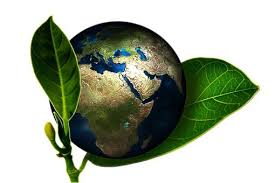 ФАКУЛЬТЕТ захисту рослин, біотехнологій та екології Кафедра загальної екології, радіобіології та безпеки життєдіяльності
Звіт
СТУДЕНТСЬКОГО НАУКОВОГО ГУРТКА 
“Екологічний моніторинг”
за 2022 рік



Староста гуртка: 
Студентка 4 курсу спеціальності Екологія
Будакова Аліна
                                                          
Науковий керівник гуртка:
Старший викладач кафедри загальної екології, радіобіології та безпеки життєдіяльності
Сальнікова А.В.
Склад наукового гуртка
Члени наукового гуртка 2022-2023 н.р.
Керівник гурткак.с.-г.н.Сальнікова Анна
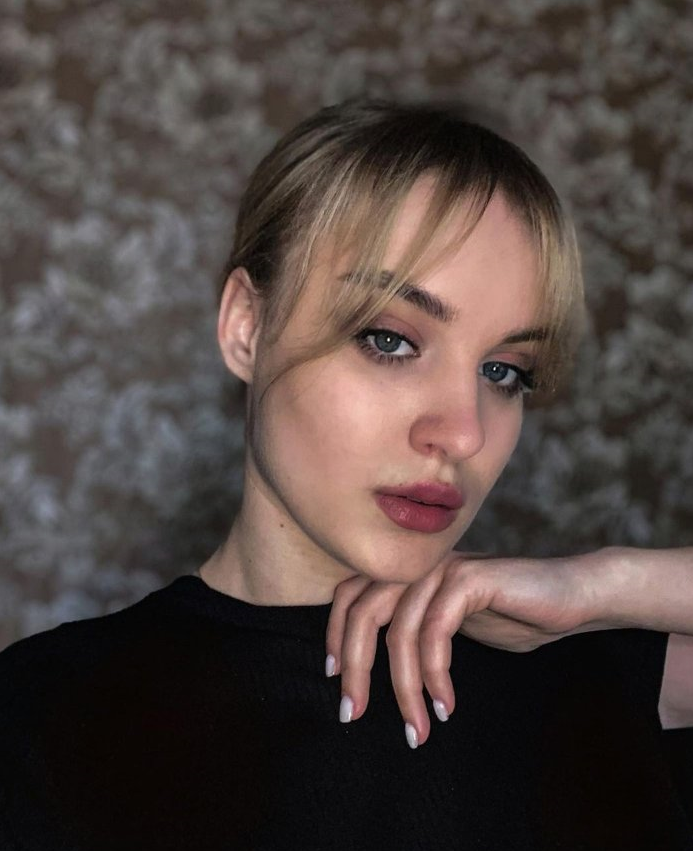 Староста гурткастудентка 4 курсуСальнікова Анна
Мета діяльності гуртка «Екологічний моніторинг»
Головними завданнями гуртка є:
Наукові досліди гуртківців
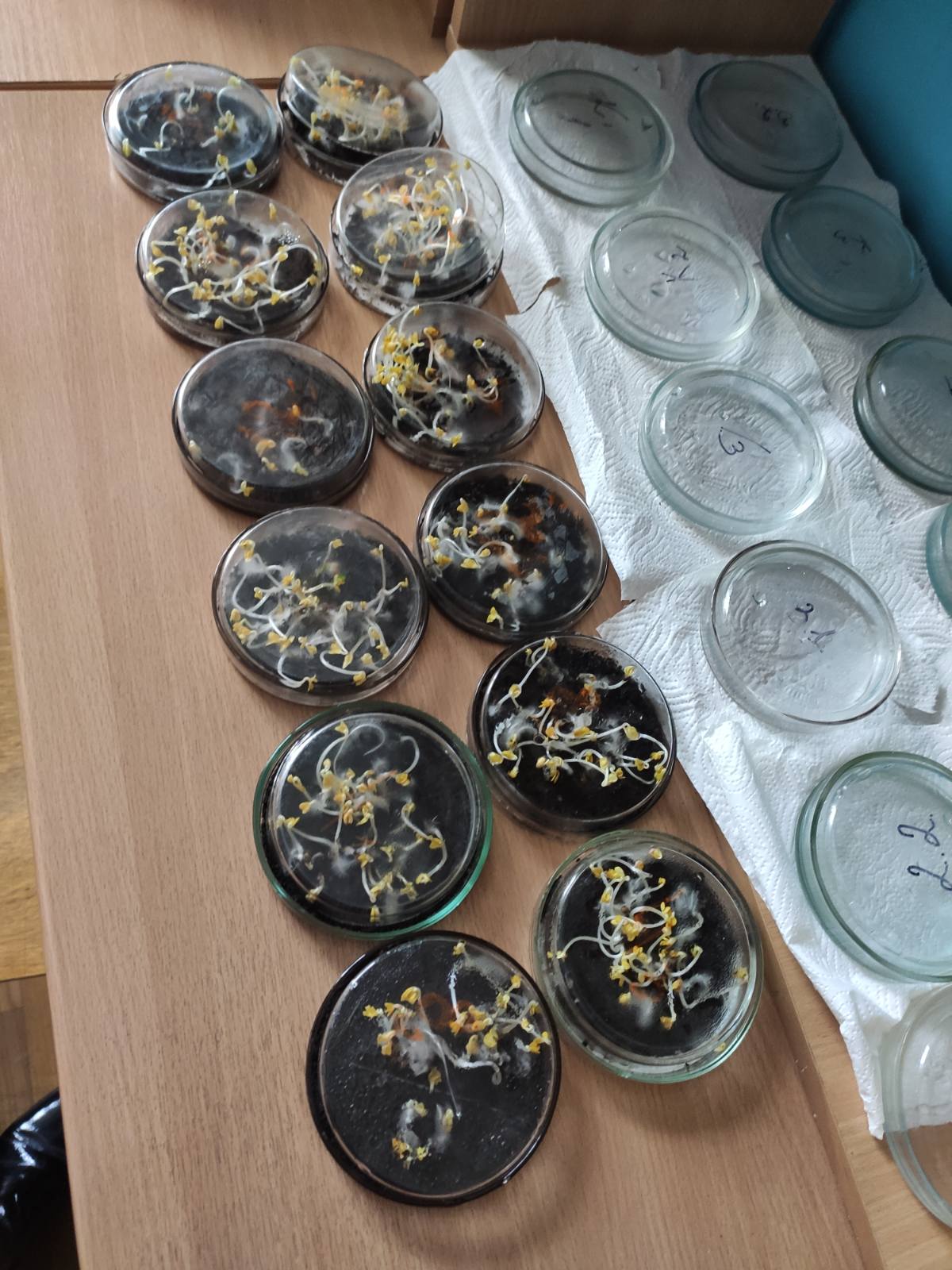 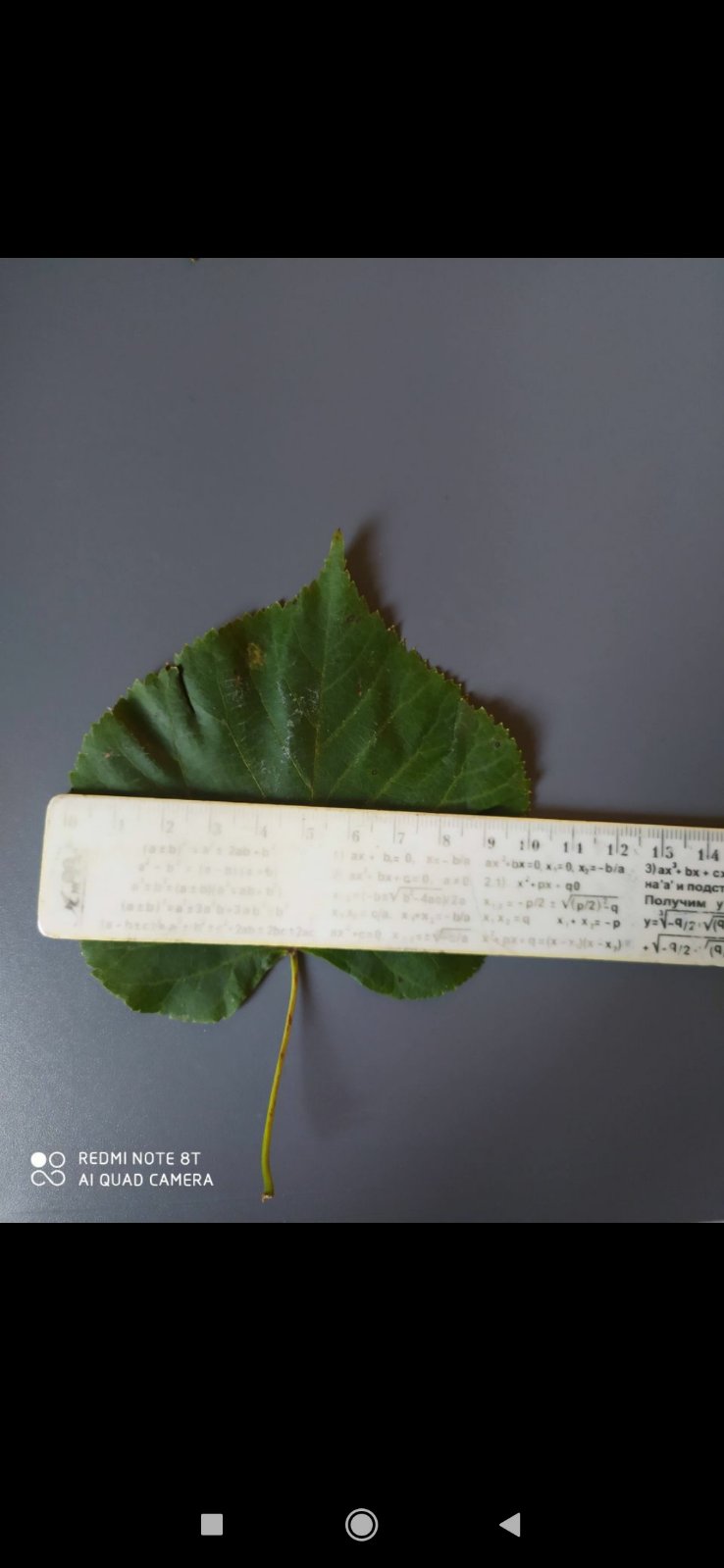 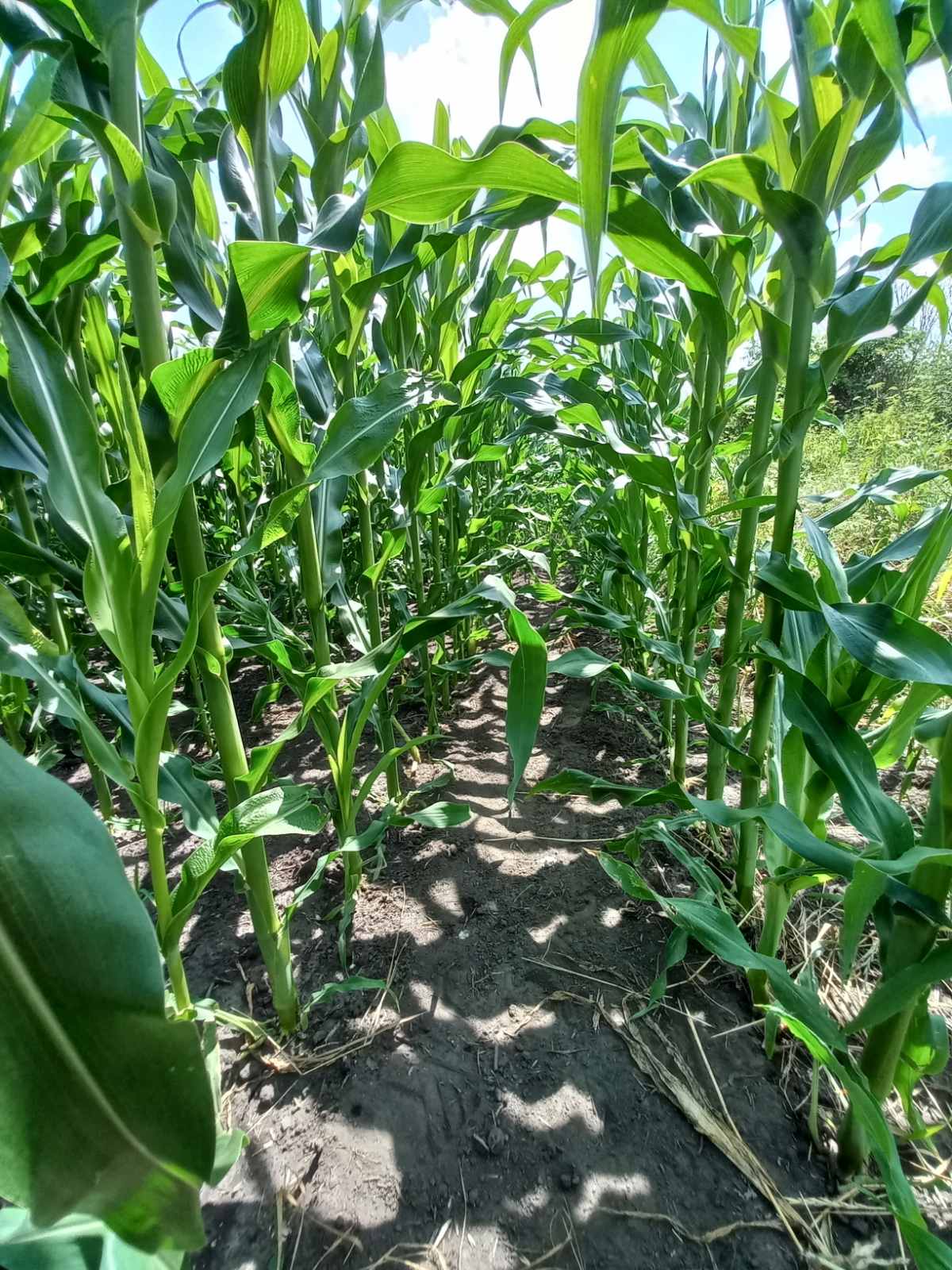 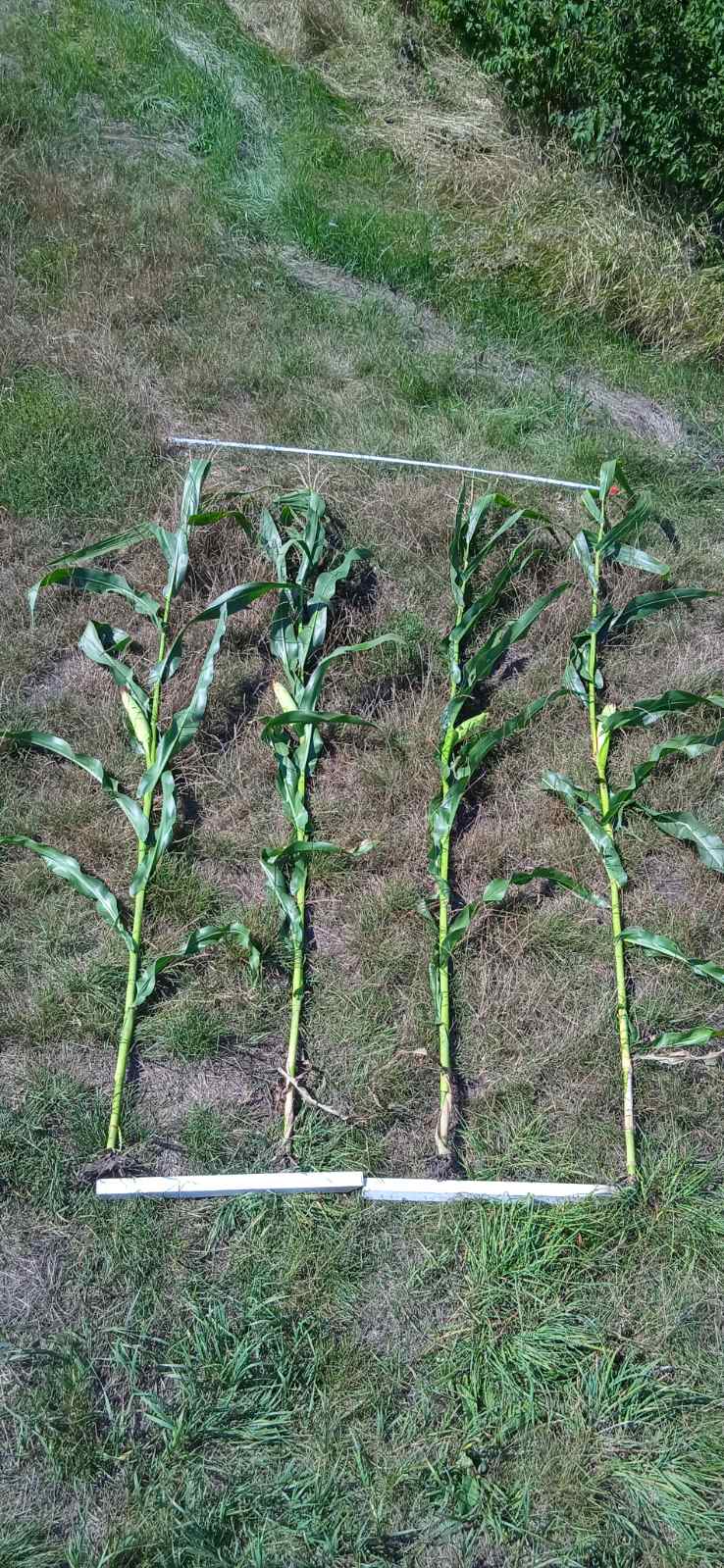 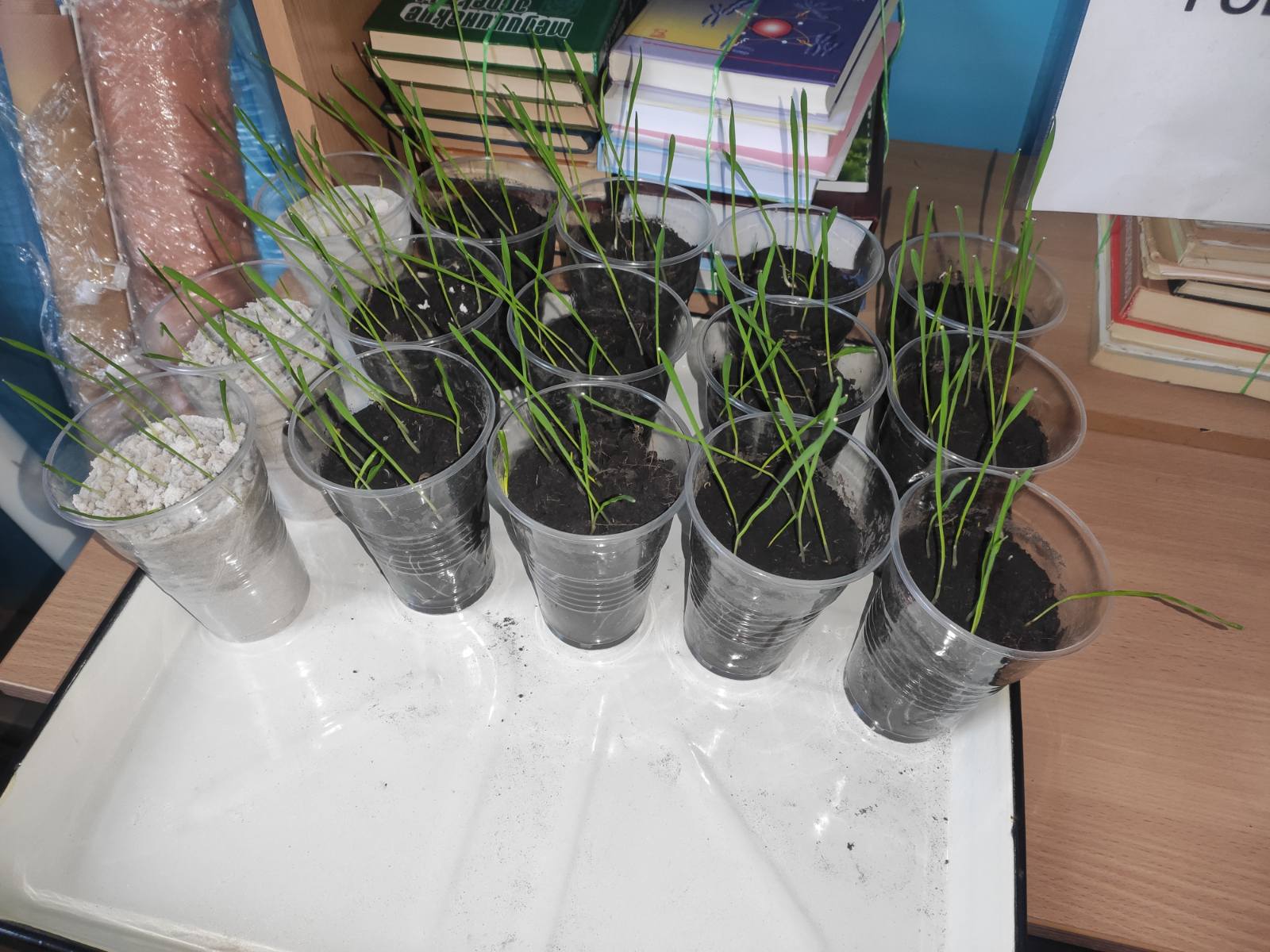 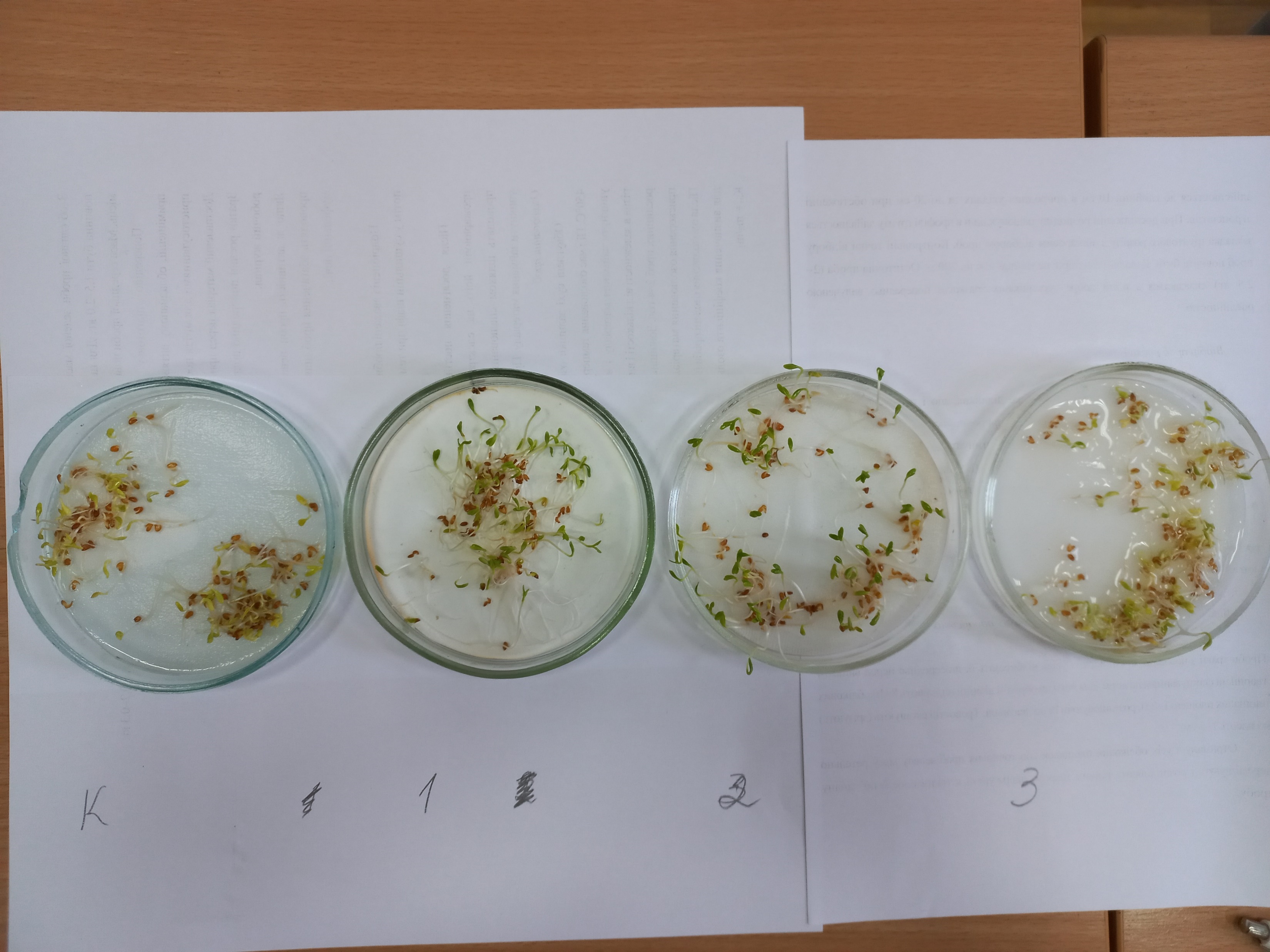 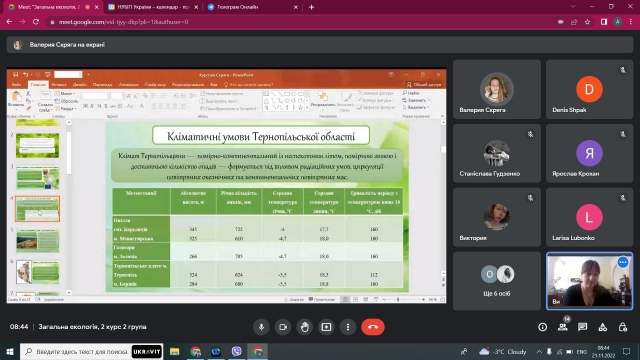 засідання гуртка
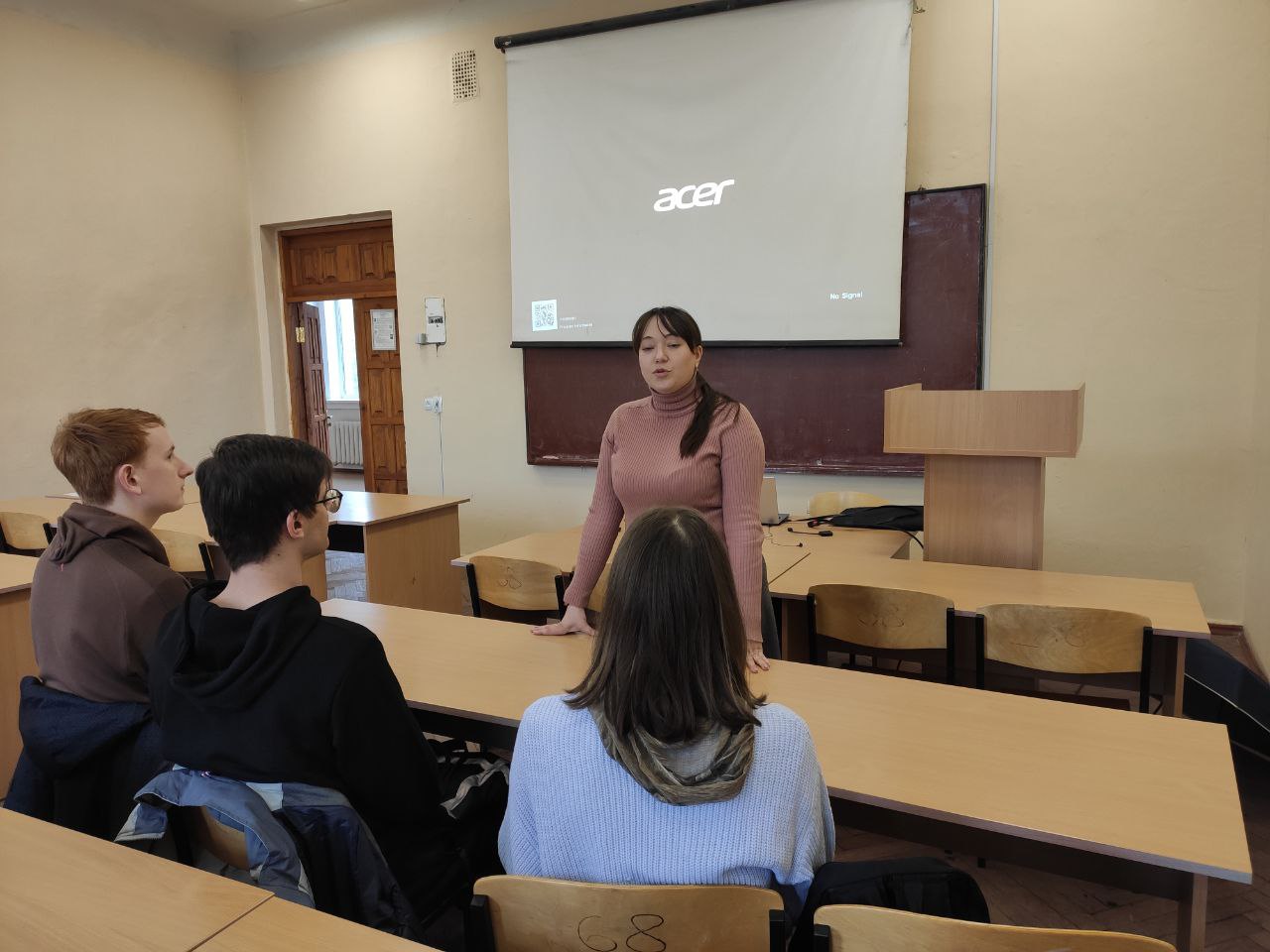 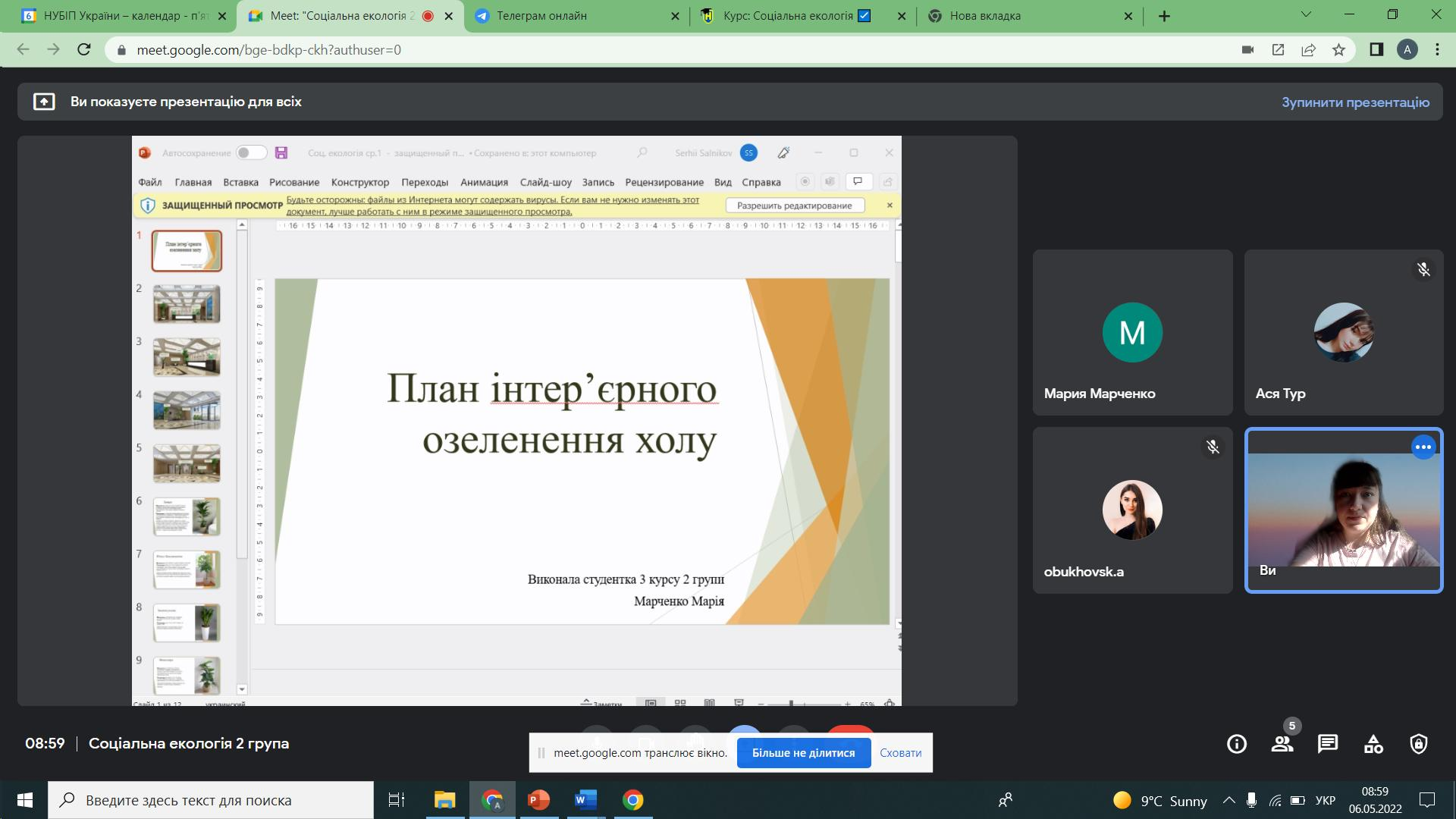 У звітному періоді гурток 
провів 19 засідань.
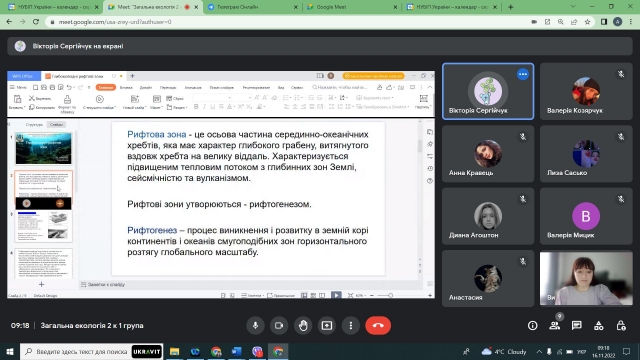 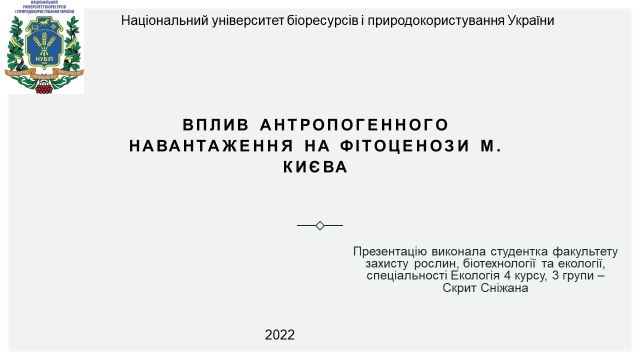 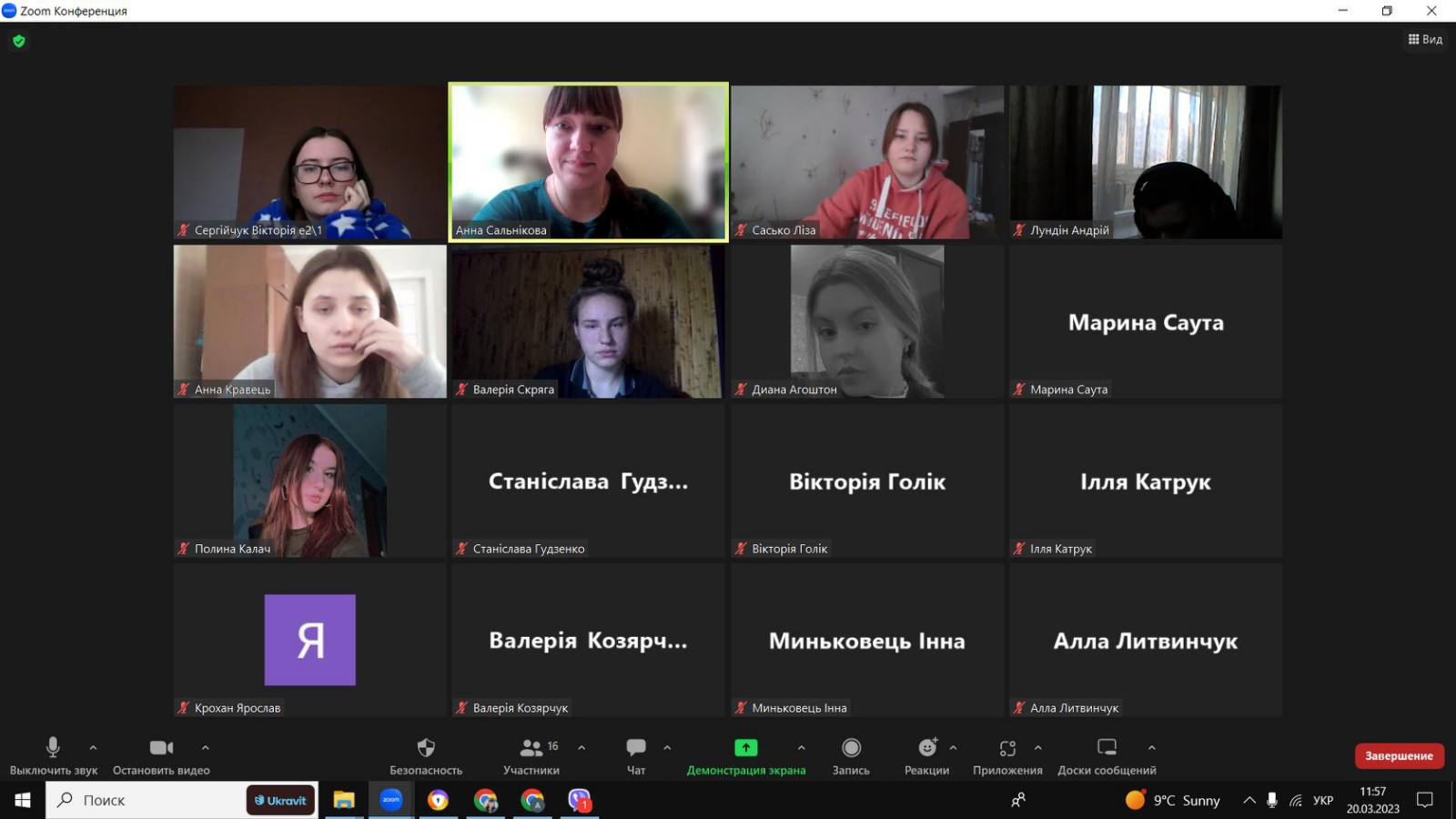 Участь у наукових семінарах
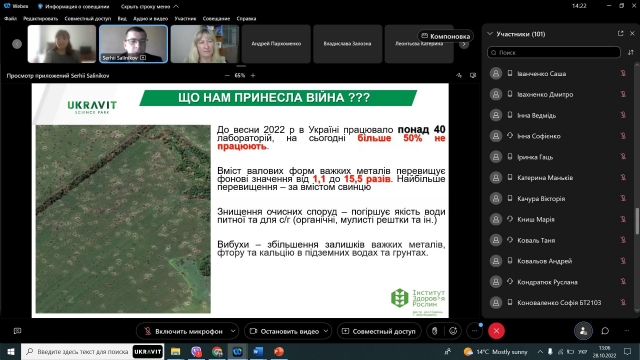 28.10.2022 р. навчально-науковий вебінар на тему «Якість води у сільському господарстві та екологічні аспекти її впливу на агроекосистеми» за участі представника компанії Ukravit Science Park
02.11.2022р. навчально-науковий вебінар «Пошук інформації по спеціальності у наукометричних базах даних» (за участю директора наукової бібліотеки НУБіП Кіщак Тетяни
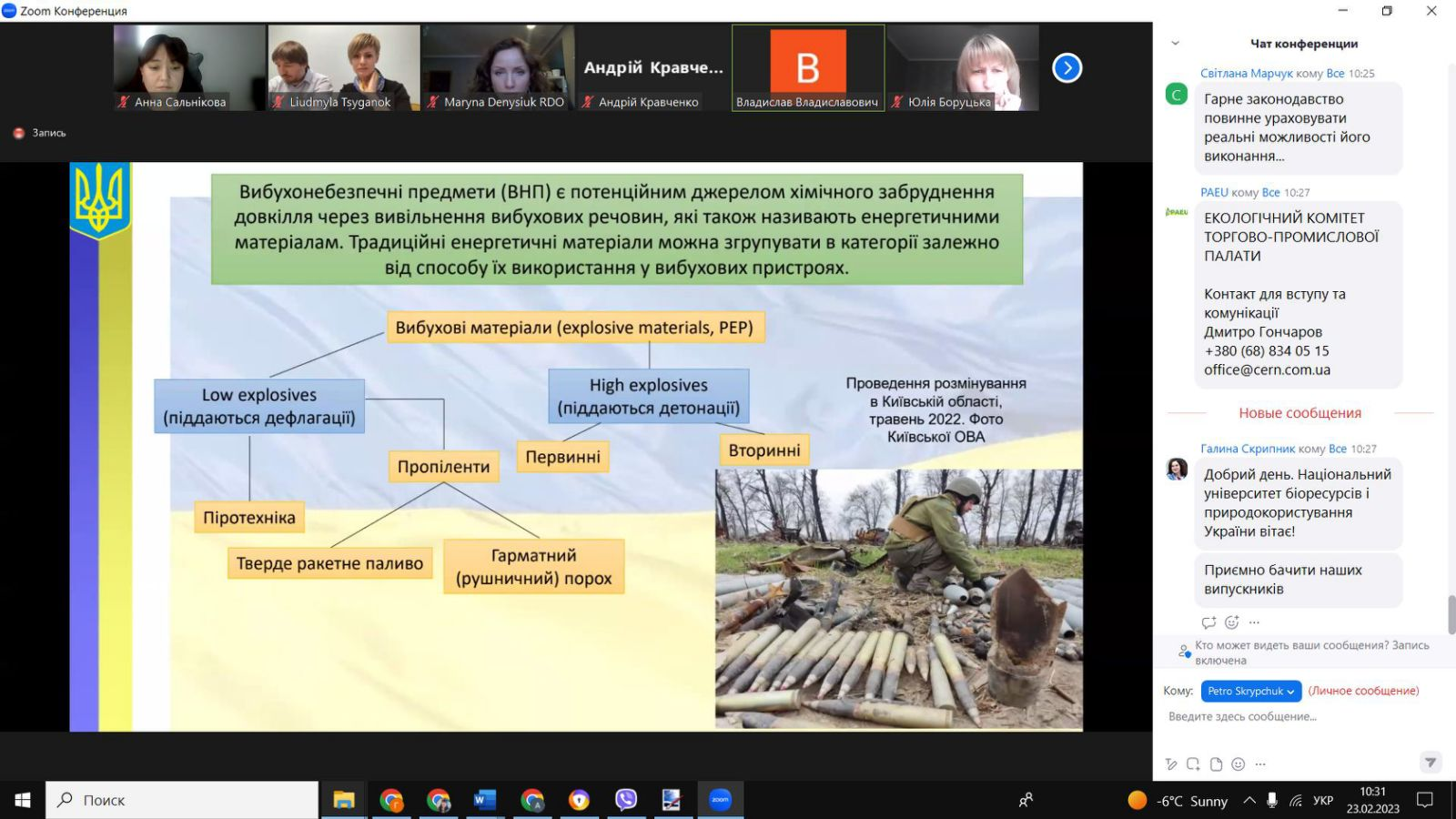 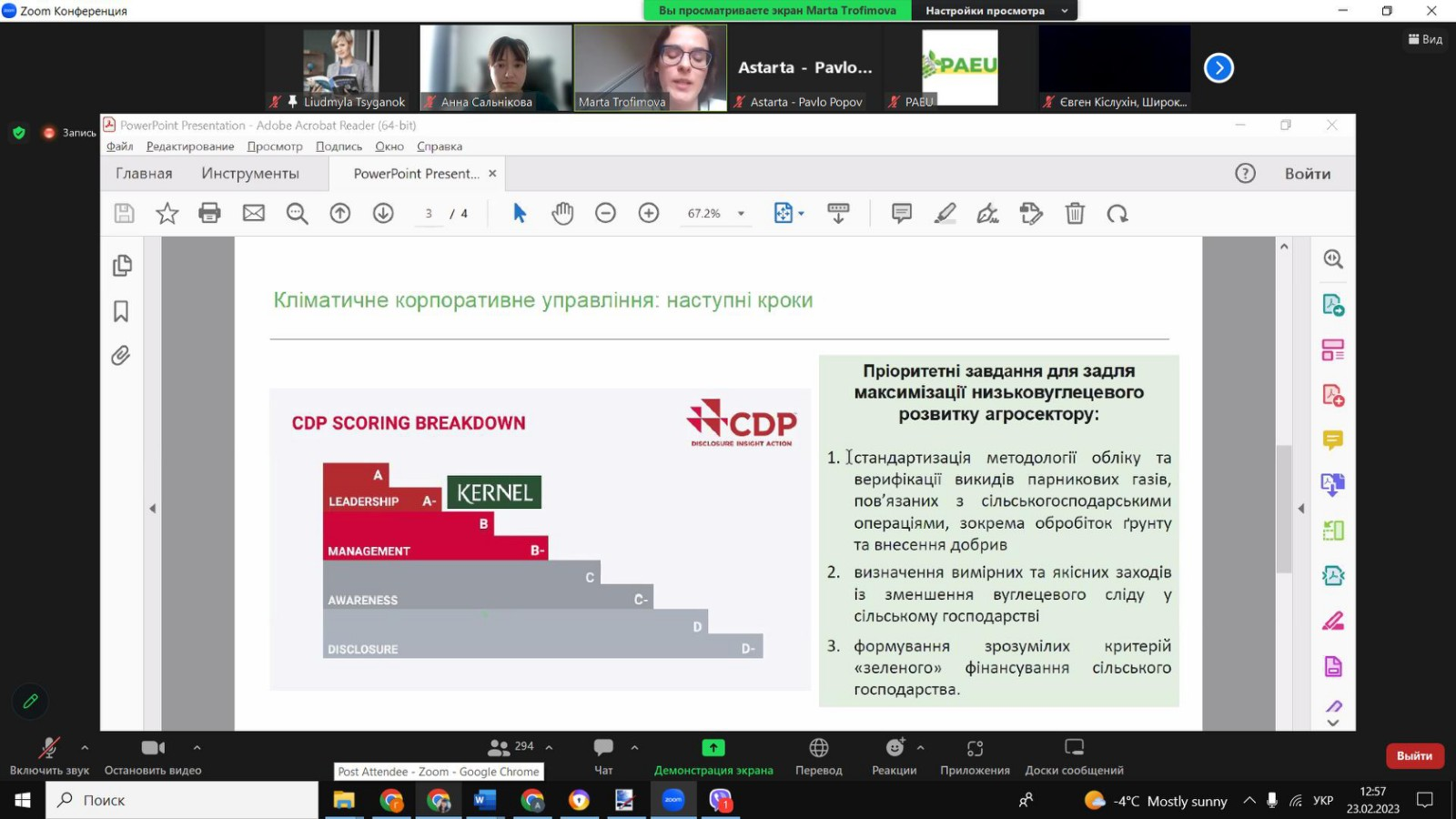 Участь у III щорічний форум з агроекології «АПК-2023: війна, євроінтеграція, екологічні і кліматичні виклики»
Участь у конференціях 2022
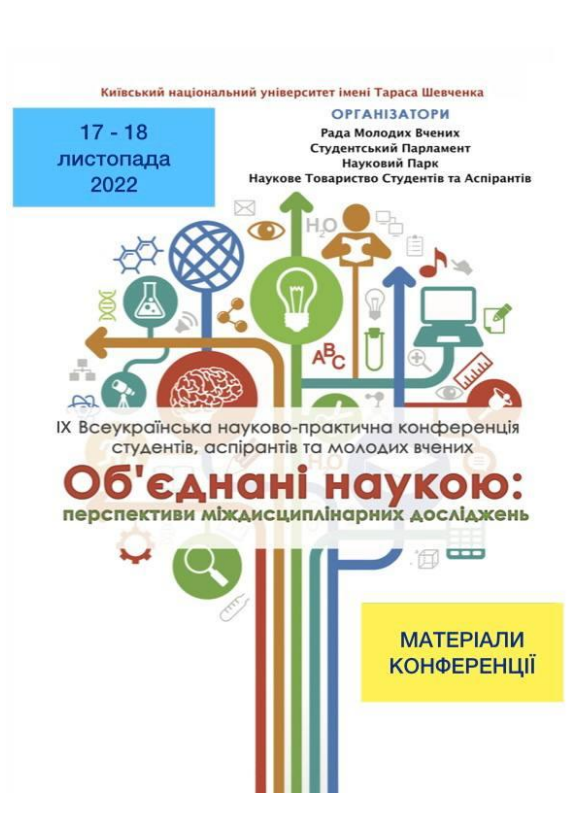 Сальнікова А.В., Кишиченко О.В. Можливість використання біопрепарату Soil algae для розкладу залишків пестицидів у грунтах - Екологія філософія існування людства. Київ, 2022.
Сальнікова А.В., Будакова А.В. Використання біопрепаратів мікробного походження для покращення стану грунту - Екологія виклики сучасності 21-23 вересня 2022 р. Київ, 2022
Сальнікова А.В., Скрит С.І. Вплив антропогенного навантаження на фітоценози м. Києва - Екологія виклики сучасності 21-23 вересня 2022 р. Киї
Сальнікова А.В., Будакова А.В. Порівняння органічного виробництва України і Німеччини у контесті сталого розвитку ІX Всеукраїнську науково-практичну конференцію студентів, аспірантів та молодих вчених «Об’єднані наукою: перспективи міждисциплінарних досліджень». 17-18.11.2022 р. Київ
Сальнікова А.В., Будакова А.В. Аналіз впливу мікробних препаратів на вміст залишків пестицидів у грунті // Міжнародна конференція «Інноваційні технології в захисті рослин за умов глобалізації», присвяченої 60-річчю спеціальності «Захист і карантин рослин» 1 грудня 2022 р. Київ
Сальнікова А.В. Скрит С.І. Карантинні, інвазивні та адвентивні організми Голосіївського парку ім. Максима Рильського міста Києва // Міжнародна конференція «Інноваційні технології в захисті рослин за умов глобалізації», присвяченої 60-річчю спеціальності «Захист і карантин рослин» 1 грудня 2022 р. Київ
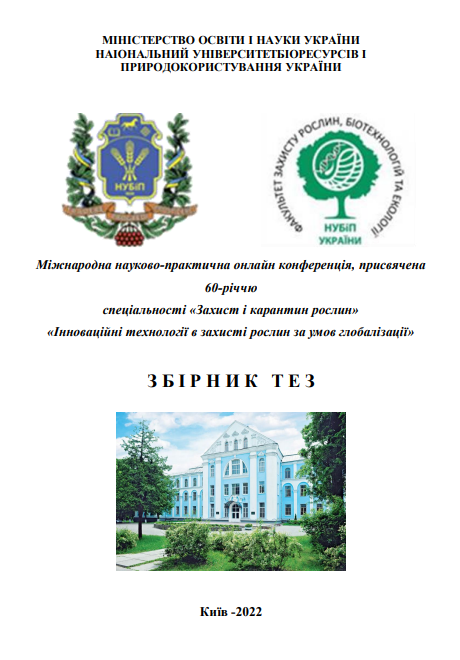 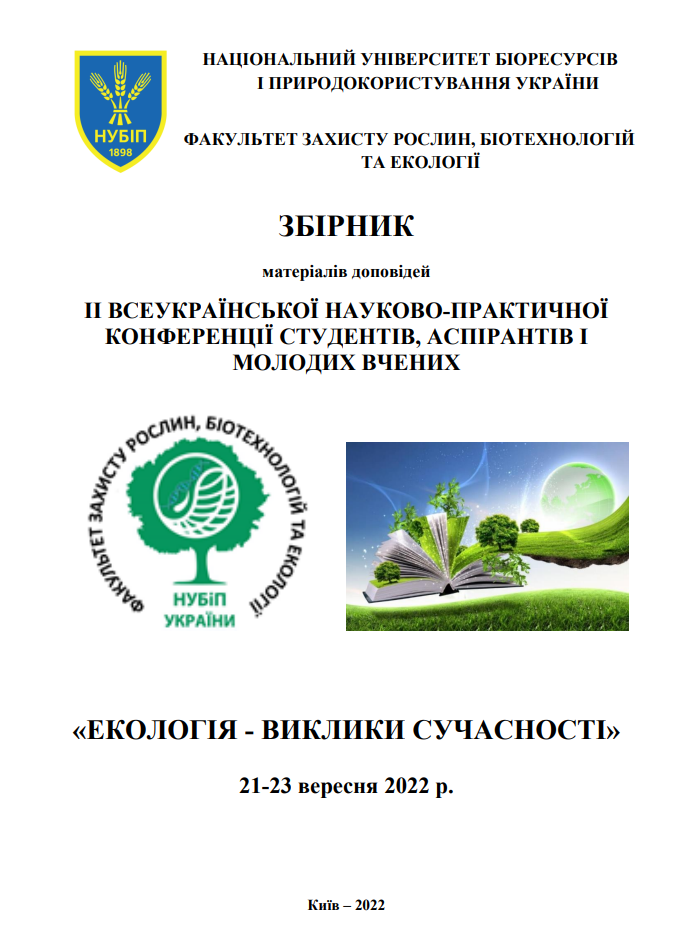 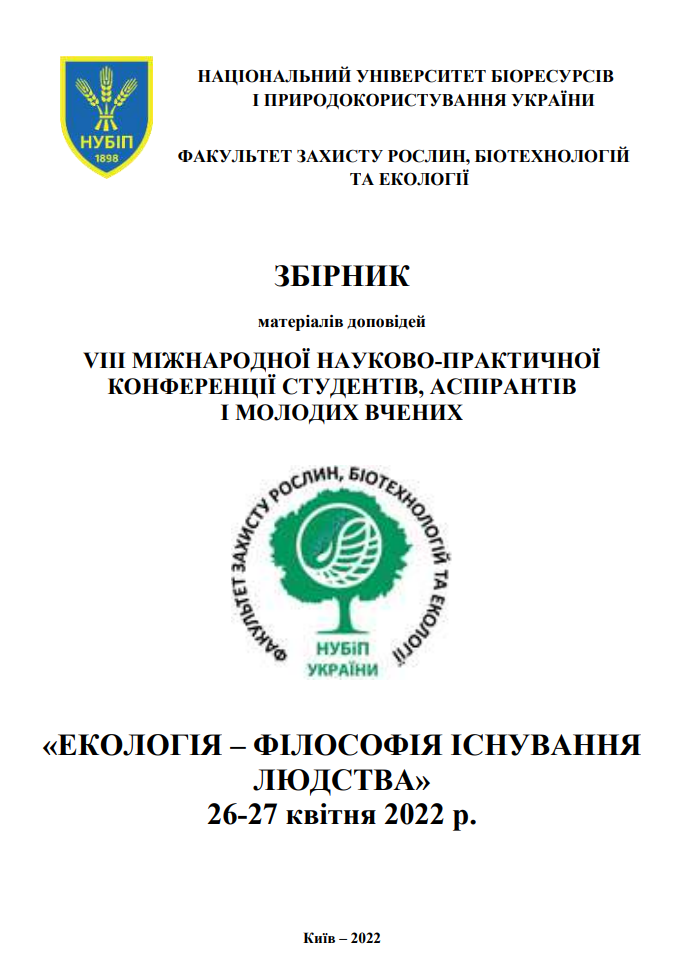 Участь у конференціях 2023
Скряга В.О., Сальнікова А.В. Аналіз ймовірних екологічних наслідків воєнних дій на національний природний парк «Святі гори» Екологія філософія існування людства. 2023
Скрит С.І., Сальнікова А.В. Вплив антропогенного навантаження на фітоценози Голосіївського парку ім. Максима Рильського Екологія філософія існування людства. 2023
Кравець В.О., Сальнікова А.В. Аналіз впливу біодобрива Soil algae на екологічний стан грунту Екологія філософія існування людства. 2023
Черпак Р.М., Сальнікова А.В. Екологічна оцінка впливу господарської діяльності на фітоценози міста Бориспіль методами біоіндикації Екологія філософія існування людства. 2023
Піскунова Л.Е., Маркова Д.В. Екоцид України – наслідки й вирішення Міжнародна науково-практична конференція «Продовольча та екологічна безпека в умовах війни та повоєнної відбудови: виклики для України та світу», яка відбудеться 25 травня 2023 року та присвячена 125-річчю заснування Національного університету біоресурсів і природокористування України
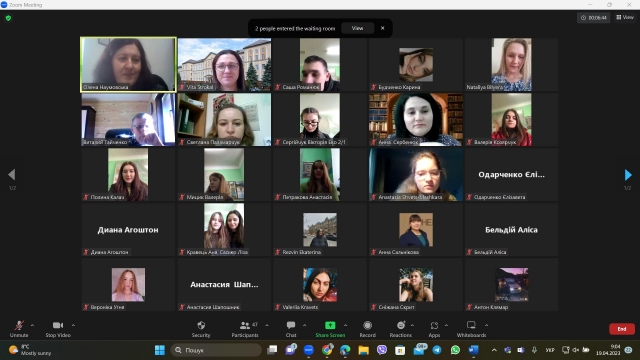 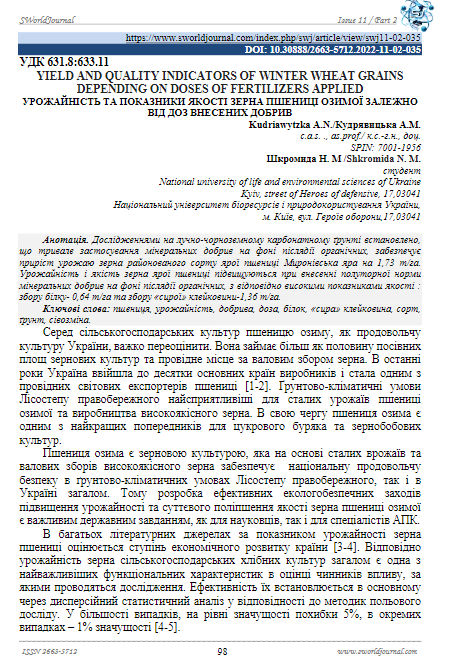 Наукова стаття
1. Кудрявицька А.М., Шкромида Н. М УРОЖАЙНІСТЬ ТА ПОКАЗНИКИ ЯКОСТІ ЗЕРНА ПШЕНИЦІ ОЗИМОЇ ЗАЛЕЖНО ВІД ДОЗ ВНЕСЕНИХ ДОБРИВ .-  ScientificWorldJournal Issue No11 Part 2 January 2022 .- 98-102 р. DOI: 10.30888/2663-5712.2022-11-02-035
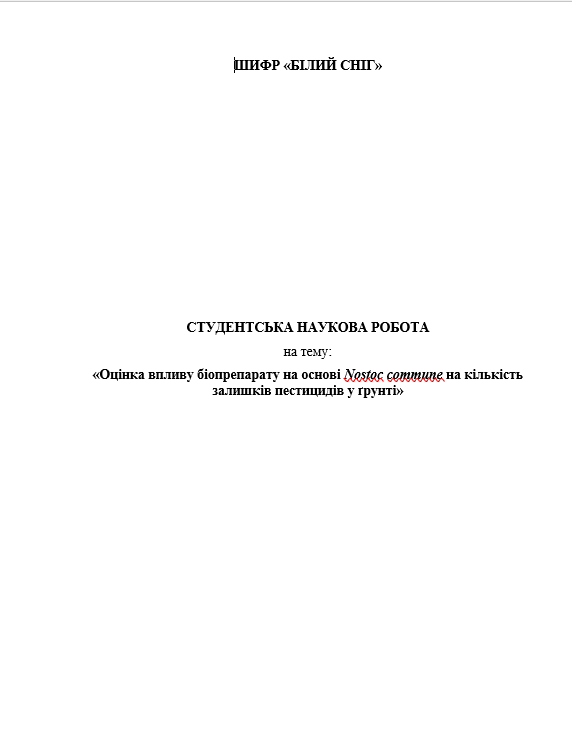 Участь у студентських наукових конкурсах 2022-2023 н.р.
1) Кишиченко Оксана Вячеславівна
«Оцінка впливу біопрепарату на основі Nostoc commune на кількість залишків пестицидів у ґрунті», 2022 р.
Технології захисту навколишнього середовища
2) Будакова Аліна Володимирівна 
«Визначення впливу біопрепаратів мікробного походження на кількість залишків пестицидів у грунті», 2023 р.
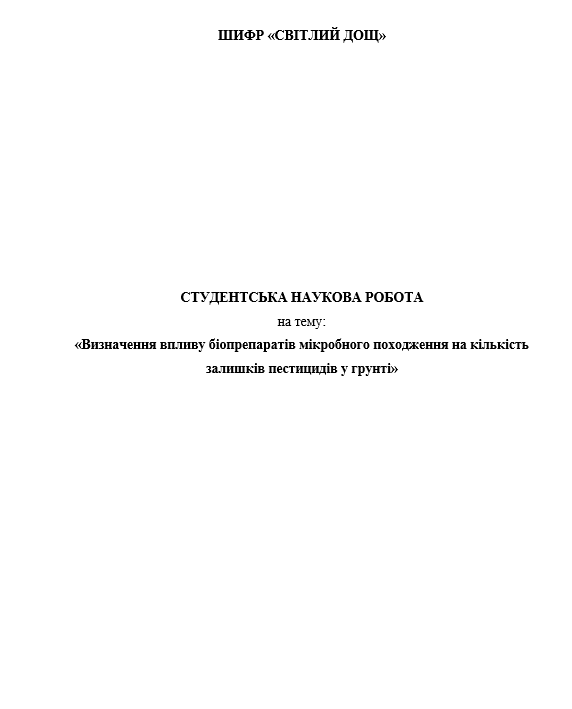 Навчання радіоекологічному моніторингу
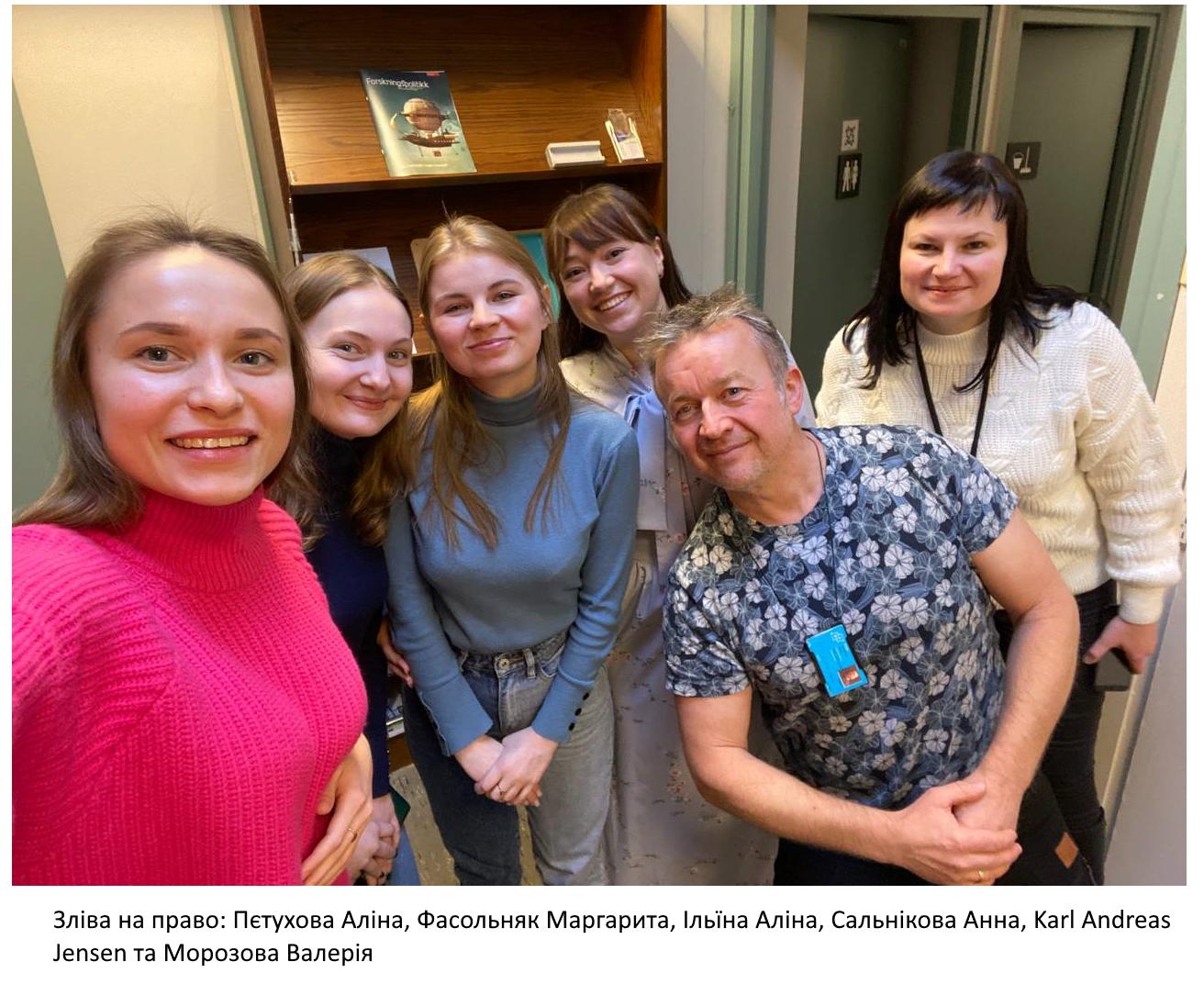 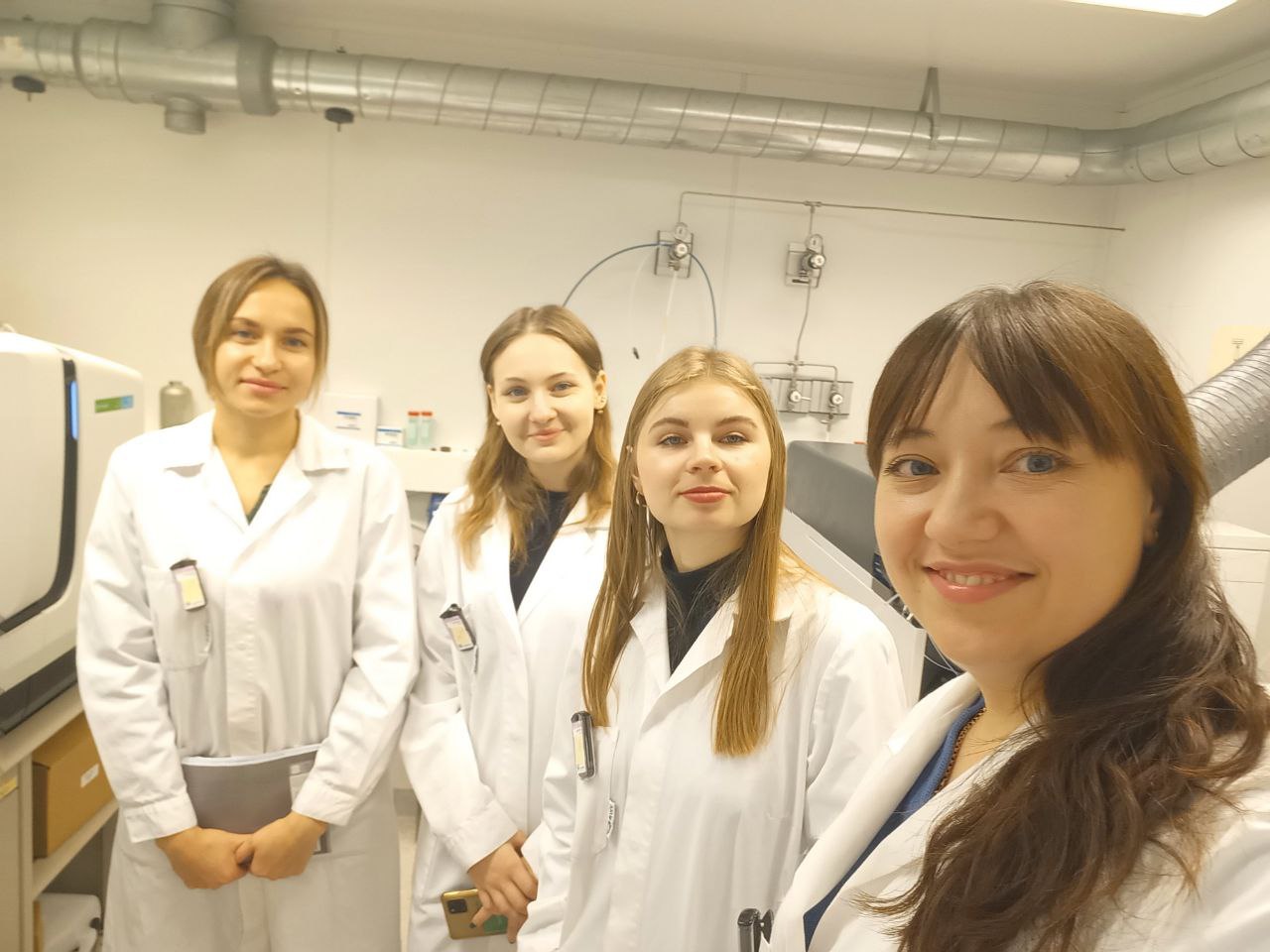 Стажуванню наукового керівника та студента-магістра Пєтухової Аліни у Норвезькому університеті наук про життя 25 листопада – 12 грудня 2022 р. у рамках навчального проєкту «Об’єднаної українсько-норвезької програми освіти в галузі радіоактивності навколишнього середовища», що фінансуються Норвезьким центром міжнародного співробітництва у галузі освіти (DiKU), Project N° CPEA-2015/10108 гуртківці мали змогу ознайомитись з підходами проведення радіоекологічного моніторингу у Норвегії.
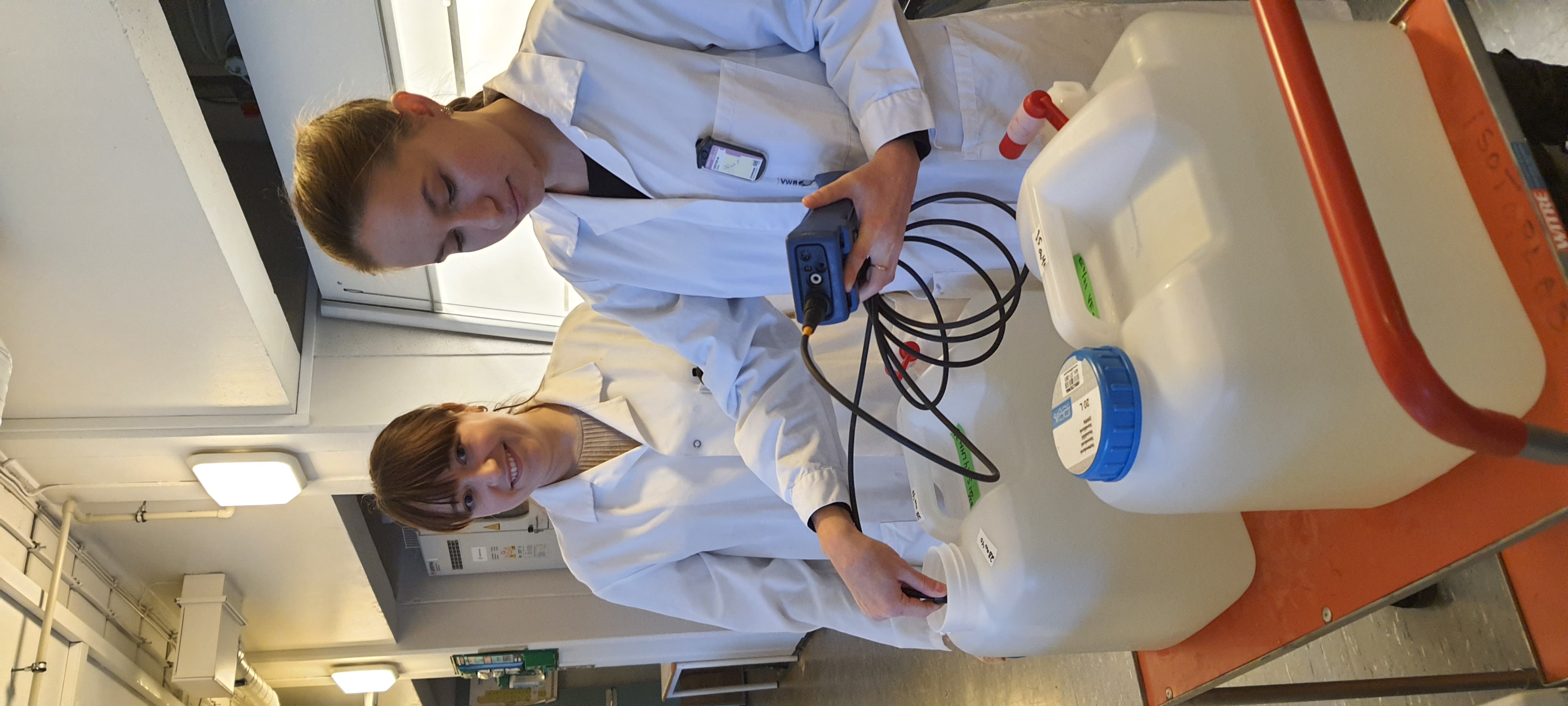 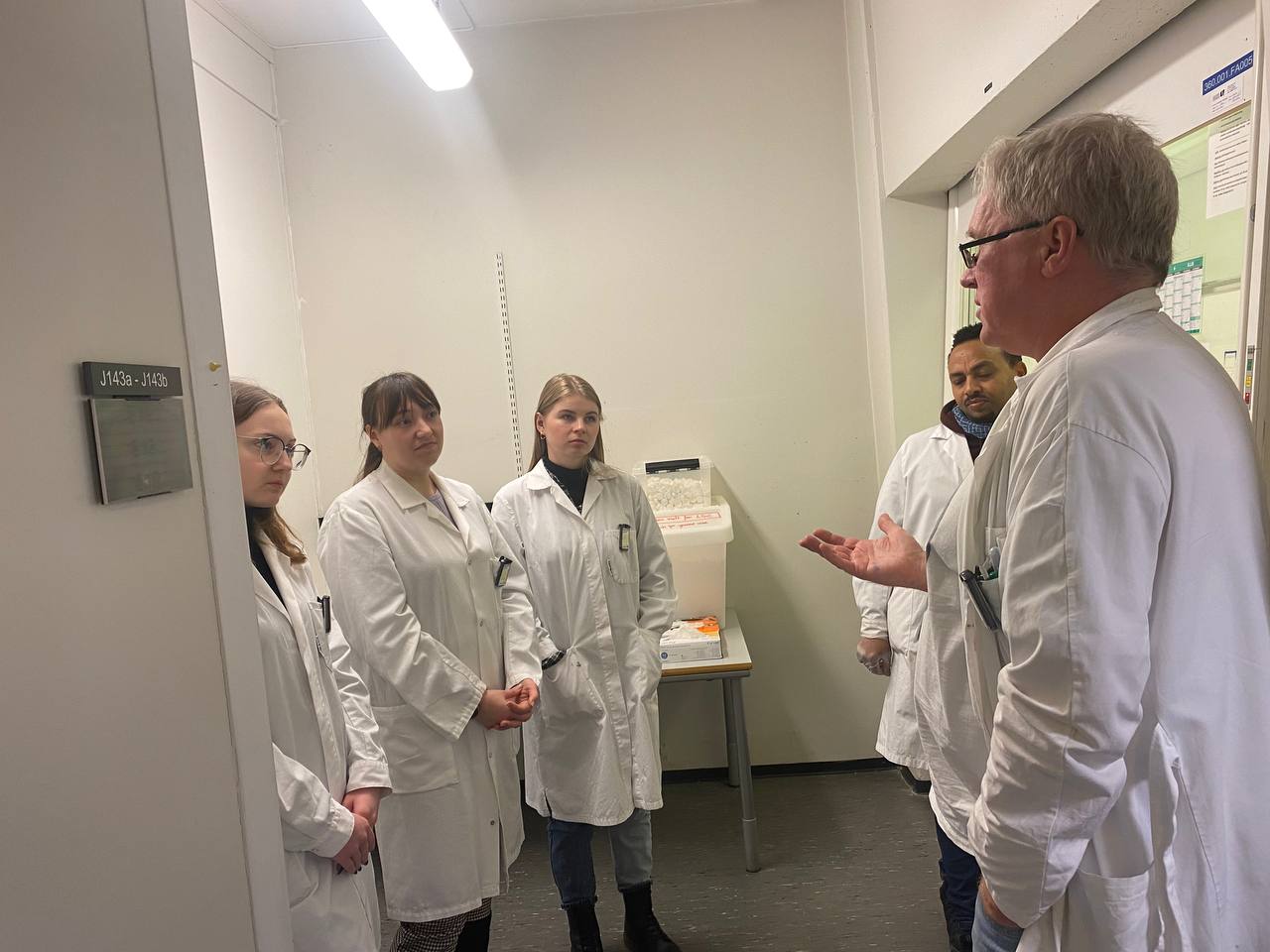 Участь студентів-гуртківців у студентських олімпіадах
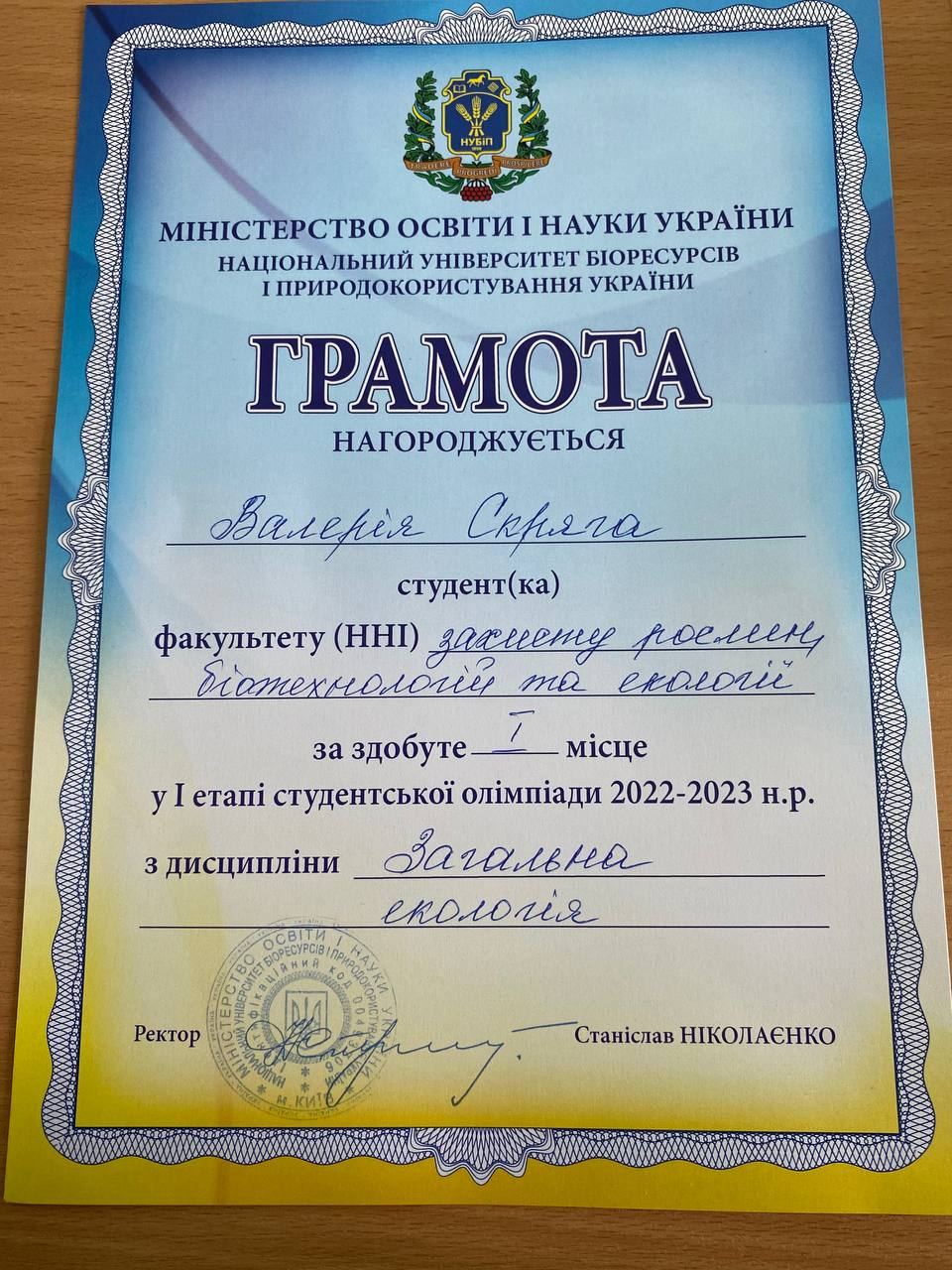 Скряга Валерія – І місце у І турі Студентської олімпіади з дисципліни «Загальна екологія»
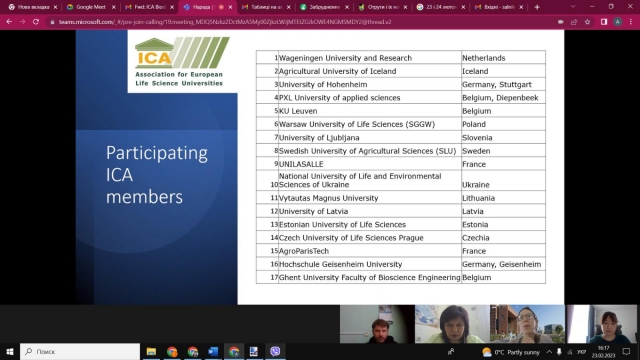 Запрошуємо до участі разом із гуртківцями у ICA Biodiversity Challenge (ICA Bioblitz 2023), куратором якого є Університет Вагенінгена (Wageningen University and Research, WUR, Нідерланди).
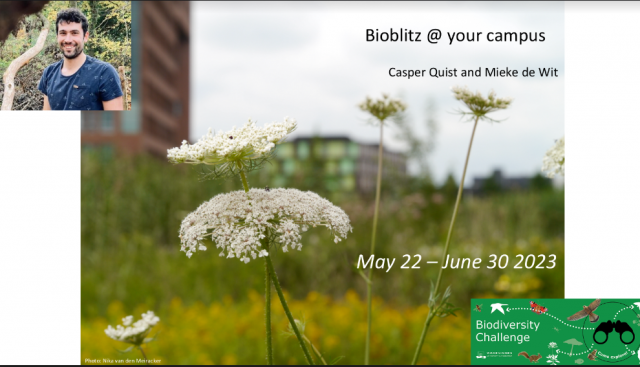 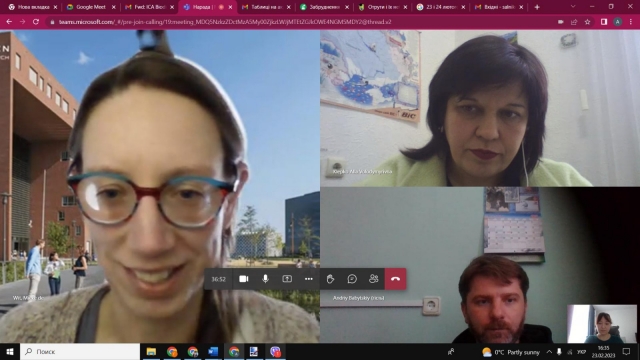 План роботи гуртка на 2023-2024 н.р.
Стратегія розвитку гуртка
1) залучення найактивніших студентів 1-2 курсів спеціальності «Екологія»
2) розвиток співпраці з іншими гуртками та науковими установами
3) написання студентами тез доповідей та участі у роботі наукових конференцій
4) допомога студентам у написанні наукових статей за результатами їх наукових досліджень
5) удосконалення вміння використовувати наукову, науково-популярну, довідкову та періодичну літературу, словники, як у процесі освіти, так і у своїй майбутній професійній діяльності
6) постійна психологічна підтримка у проведенні наукових досліджень (чат однодумців)
Дякую за увагу!